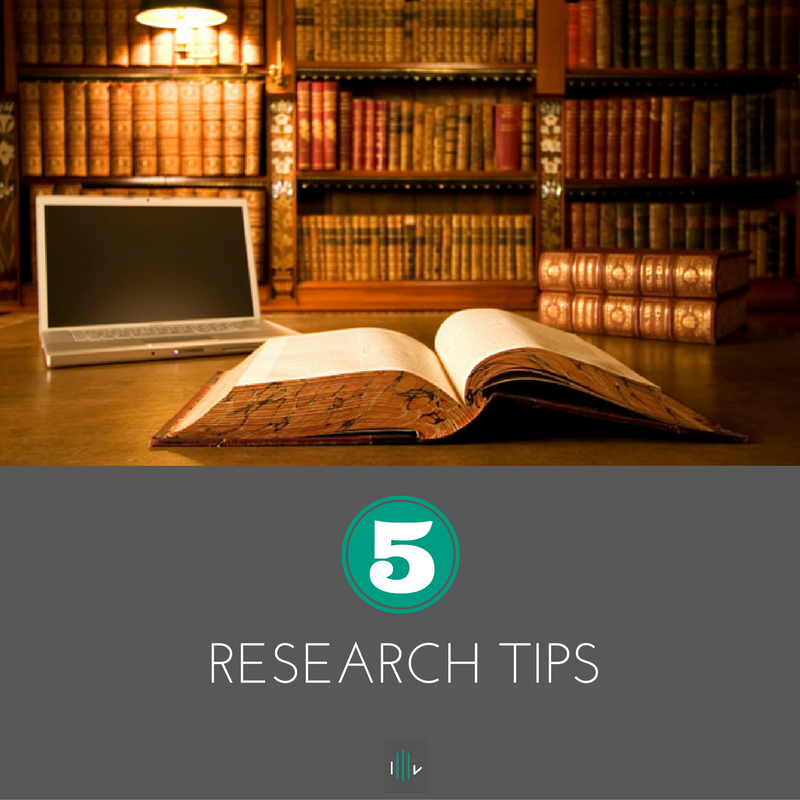 MATSATI.COM Teaching Ministry
Website: https://www.matsati.com YouTube Channel: https://www.youtube.com/user/MATSATI/
ישעיהו נג:ז-יב  / Isaiah 53:7-12
LIVE STREAM: 6:30 pm EST Thursday
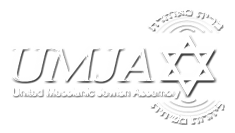 New Telegram Channel: Messianic Ministries
https://t.me/MessianicMinistries
Focus: The Way of Life - Following Yeshua the Messiah with an emphasis on walking in His footsteps according to the Torah
A Community
for Learning
Discuss the Scriptures, 
learn the languages, 
and fellowship
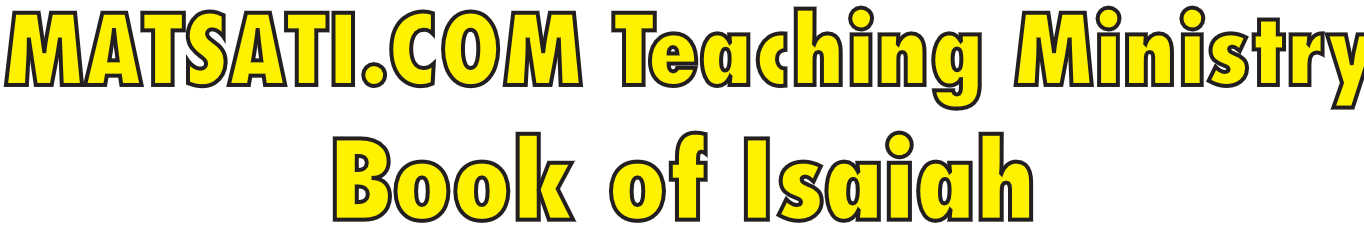 Isaiah 53:7-12
ישעיהו נג:ז-יב
The Messiah Described as a Lamb 
Led to the Slaughter
Isaiah / ישעיה
http://www.matsati.com
מבוא לישעיהו

Part 1
Isaiah / ישעיה
http://www.matsati.com
Sheep Metaphors in the Bible:

Psalm 23:1-6 - "The Lord is my shepherd; I shall not want..."
Isaiah 53:6 - "We all, like sheep, have gone astray..."
Matthew 10:16 - "Behold, I am sending you out like sheep in the midst of wolves."
Matthew 18:12-14 - Parable of the Lost Sheep
Luke 15:3-7 - Parable of the Lost Sheep
John 10:14 - "I am the good shepherd; I know my sheep and my sheep know me..."
John 1:29 - "Behold, the Lamb of God, who takes away the sin of the world!"
1 Peter 2:25 - "For you were like sheep going astray, but now you have returned to the Shepherd and Overseer of your souls."
Ezekiel 34:11-16 - God as the Shepherd seeking His lost sheep
Isaiah / ישעיה
http://www.matsati.com
Romans 8:29  
8:29 For those whom He foreknew, He also predestined to become conformed to the image of His Son, so that He would be the firstborn among many brethren; (NASB, 29 ὅτι οὓς προέγνω, καὶ προώρισεν συμμόρφους τῆς εἰκόνος τοῦ υἱοῦ αὐτοῦ*, εἰς τὸ εἶναι αὐτὸν πρωτότοκον ἐν πολλοῖς ἀδελφοῖς·*)
Isaiah / ישעיה
http://www.matsati.com
How to Grow in Our Faith

Reading and Studying the Bible
Romans 10:17: "So then faith comes by hearing, and hearing by the word of God." Regularly reading and studying the Bible helps us understand God's promises and strengthens our faith.
Prayer
Philippians 4:6-7: "Do not be anxious about anything, but in every situation, by prayer and petition, with thanksgiving, present your requests to God." Prayer is a way to communicate with God, seek His guidance, and grow closer to Him.
Fellowship with Other Believers
Hebrews 10:24-25: "And let us consider how we may spur one another on toward love and good deeds, not giving up meeting together, as some are in the habit of doing, but encouraging one another." Being part of a community of believers provides support, encouragement, and accountability.
Obedience to God's Word
James 1:22: "Do not merely listen to the word, and so deceive yourselves. Do what it says." Applying God's teachings in our daily lives helps us grow in faith and character.
Worship and Praise
Psalm 100:2: "Worship the Lord with gladness; come before him with joyful songs." Worshiping God through music, praise, and thanksgiving helps us focus on His greatness and goodness.
Isaiah / ישעיה
http://www.matsati.com
How to Grow in Our Faith
Serving Others
Galatians 5:13: "You, my brothers and sisters, were called to be free. But do not use your freedom to indulge the flesh; rather, serve one another humbly in love." Serving others in love reflects Christ's character and strengthens our faith.
Trusting God in Trials
James 1:2-4: "Consider it pure joy, my brothers and sisters, whenever you face trials of many kinds, because you know that the testing of your faith produces perseverance." Trusting God during difficult times helps us develop perseverance and deepen our faith.
Meditating on God's Promises
Psalm 1:2-3: "But whose delight is in the law of the Lord, and who meditates on his law day and night. That person is like a tree planted by streams of water, which yields its fruit in season and whose leaf does not wither—whatever they do prospers." Reflecting on God's promises and His faithfulness strengthens our trust in Him.
Living by the Spirit
Galatians 5:22-23: "But the fruit of the Spirit is love, joy, peace, forbearance, kindness, goodness, faithfulness, gentleness and self-control." Allowing the Holy Spirit to guide our lives helps us grow in faith and exhibit Christ-like qualities.
Isaiah / ישעיה
http://www.matsati.com
ספר ישעיה

Part 2
Isaiah / ישעיה
http://www.matsati.com
﻿ספר ישעיה פרק נג
﻿ז   נִגַּשֹ וְהוּא נַעֲנֶה וְלֹא יִפְתַּח-פִּיו כַּשֶּׂה לַטֶּבַח יוּבָל וּכְרָחֵל לִפְנֵי גֹזְזֶיהָ נֶאֱלָמָה וְלֹא יִפְתַּח פִּיו: ח   מֵעֹצֶר וּמִמִּשְׁפָּט לֻקָּח וְאֶת-דּוֹרוֹ מִי יְשֹוֹחֵחַ כִּי נִגְזַר מֵאֶרֶץ חַיִּים מִפֶּשַׁע עַמִּי נֶגַע לָמוֹ: ט   וַיִּתֵּן אֶת-רְשָׁעִים קִבְרוֹ וְאֶת-עָשִׁיר בְּמֹתָיו עַל לֹא-חָמָס עָשָֹה וְלֹא מִרְמָה בְּפִיו: י   וַיהֹוָה חָפֵץ דַּכְּאוֹ הֶחֱלִי אִם-תָּשִֹים אָשָׁם נַפְשׁוֹ יִרְאֶה זֶרַע יַאֲרִיךְ יָמִים וְחֵפֶץ יְהֹוָה בְּיָדוֹ יִצְלָח: יא   מֵעֲמַל נַפְשׁוֹ יִרְאֶה יִשְֹבָּע בְּדַעְתּוֹ יַצְדִּיק צַדִּיק עַבְדִּי לָרַבִּים וַעֲוֹנֹתָם הוּא יִסְבֹּל: יב   לָכֵן אֲחַלֶּק-לוֹ בָרַבִּים וְאֶת-עֲצוּמִים יְחַלֵּק שָׁלָל תַּחַת אֲשֶׁר הֶעֱרָה לַמָּוֶת נַפְשׁוֹ וְאֶת-פֹּשְׁעִים נִמְנָה וְהוּא חֵטְא-רַבִּים נָשָֹא וְלַפֹּשְׁעִים יַפְגִּיעַ:
Isaiah / ישעיה
http://www.matsati.com
How the Concept of "Works of Righteousness" on Future Generations can be Understood 

Moral Example: Acts of righteousness set a moral example for future generations. When children and young people observe acts of kindness, charity, and justice, they are more likely to emulate these behaviors in their own lives. This creates a cycle of positive behavior that can continue through generations.
Spiritual Merit: In Jewish tradition, the concept of "zekut" (merit) suggests that the good deeds performed by an individual can benefit their descendants. This merit can bring blessings and protection to future generations, as discussed in various rabbinic texts.
Community Strength: Acts of righteousness contribute to the overall well-being and strength of the community. A strong, ethical community provides a supportive environment for future generations, fostering their growth and development.
Divine Favor: Many rabbinic sources suggest that acts of righteousness attract divine favor. This favor can extend to future generations, ensuring their prosperity and well-being.
Legacy of Values: By engaging in righteous acts, individuals leave behind a legacy of values and principles. This legacy can be a guiding light for future generations, helping them navigate moral and ethical dilemmas.
Isaiah / ישעיה
http://www.matsati.com
NT Parallels to What Isaiah is Speaking of

Matthew 20:28: Yeshua speaks of giving His life as a ransom for many, paralleling the servant's role in bearing the iniquities of many.
Matthew 26:28: Yeshua refers to His blood being poured out for many for the forgiveness of sins, echoing the servant's atoning sacrifice.
Romans 5:18-19: Paul discusses how one man's obedience (Yeshua-Jesus) will make many righteous, reflecting the servant's role in justifying many.
1 Peter 2:24: Peter describes Yeshua bearing our sins in His body on the cross, directly paralleling the servant bearing the iniquities of many.
Isaiah / ישעיה
http://www.matsati.com
Rabbinic Literature
ספרות רבנית

Part 3
Isaiah / ישעיה
http://www.matsati.com
Targum Jonathan son of Uziel Isaiah 53:7-12
53:7 All we like sheep have been scattered, every one of us has turned to his own way; it pleased the Lord to forgive the sins of all of us for His sake. 53:8 He shall pray and He shall be answered, yea, before He shall open His mouth, He shall be heard; He shall deliver over the mighty of the nations as a lamb to the slaughter, and like a sheep before her shearers is dumb, none shall in His presence open his mouth, or speak a word. 53:9 He shall gather our captives from affliction and pain, and who shall be able to narrate the wonderful works which shall be done for us in His days? He shall remove the rule of the nations from the land of Israel, the sins which my people have committed have come upon them. 53:10 And He shall deliver the wicked into hell, and the riches of treasures which they got by violence unto the death of Abaddon, that they who commit sin shall not remain, and that they should not speak folly with their mouth. 53:11 And it was the pleasure of the Lord to refine and to purify the remnant of His people, in order to cleanse their souls from sin, that they might see the kingdom of their Messiah, that their sons and daughters might multiply, and prolong their days, and those that keep the law of the Lord shall prosper through His pleasure. 53:12 He shall deliver their souls from the servitude of the nations, they shall see the vengeance upon their enemies; they shall be satisfied with the spoil of their kings. By His wisdom He shall justify the righteous, in order to make many to keep the law, and He shall pray for their sins. 53:13 Therefore I will divide to Him the spoil of many people, and the treasures of strong fortifications; He shall divide the spoil; because He has delivered His life unto death, and He shall make the rebellious to keep the law; He shall pray for the sins of many, and as for the transgressors, each shall be pardoned for His sake. (TgJ)
Isaiah / ישעיה
http://www.matsati.com
Isaiah / ישעיה
http://www.matsati.com
Shenei Luchot HaBerit, Torah Shebikhtav, Vaetchanan, Torah Ohr 33
This is described in verse 14 where the prophet says: כאשר שממו עליך רבים כן משחת מאיש מראהו ותוארו מבני אדם. "Just as the many were appalled at him, so marred was his appearance, unlike that of man, his form beyond human semblance." The מראהו מאיש the appearance unlike man that the prophet speaks of refers to Moses. The תוארו, "semblance" refers to Moses after his forehead radiated light. Alas, during the many generations which form the subject of the verse described by the prophet he was אחד מן העם, just like one of the common people. The whole of chapter 53 in Isaiah commencing with מי האמין refers to Moses and graphically describes his experiences; he even shared a grave outside the Holy Land as did the wicked people of the generation of the Exodus. When verse 12 speaks of:לכן אחלק לו ברבים  this is an allusion to Moses' being involved in the סוד העיבור "the secret of possible existence" [my translation. Ed.] of all these generations who were "wicked people" compared to him. Moses will receive some reward in respect of each of these generations because of his share in whatever merits any generation accumulated. This is how we must understand the Mechilta Beshalach 15,1: that Moses was "equal" to all of the people of Israel. He provided spiritual input into every generation following him because G–d involved him in the סוד העיבור. When Isaiah 53,12 speaks about: ואת עצומים יחלק שלל, "He shall receive the powerful ones as his spoils," the meaning is none other than that G–d directly will give Moses his reward, whereas the other righteous people will receive it by way of Moses. The prophet goes on to say: תחת אשר הערה למות נפשו, "because he exposed himself to death," i.e. in each and every one of the generations since he died until the advent of the Messiah. Perhaps the fact that G–d repeated his name during their first encounter at the burning bush (Exodus 3,4) [unlike when the angel called to Abraham in Genesis 22,11, where the Torah has a line separating the two names i.e. אברהם৷ אברהם. Ed.] maybe an indication that there will be a "Moses" in every generation. When Isaiah continues: ואת פשעים נמנה, והוא חטא רבים נשא ולפשעים יפגיע, "and he was numbered among the sinners, whereas he bore the guilt of many and made intercession for sinners," this means that the final forgiveness of these sinners will be achieved through Moses' intercession. Thus far the comments in the writings of Rabbi Chayim.
Isaiah / ישעיה
http://www.matsati.com
Several Key Similarities between Moshe and the Messiah Yeshua

Appearance and Radiance: The midrash interprets Isaiah 52:14, which describes a marred appearance, as referring to Moses. It connects this to the radiance of Moses’ face after he descended from Mount Sinai. This suggests that the Messiah, like Moses, will have a unique and divine appearance that sets him apart from ordinary people.
Shared Experiences: The midrash sees Isaiah 53 as describing Moses’ experiences, including his suffering and his burial outside the Holy Land, similar to the wicked people of his generation. This implies that the Messiah will also endure suffering and be closely connected to the people, sharing in their trials and tribulations.
Intercession and Forgiveness: The midrash emphasizes Moses’ role in interceding for the people and bearing their sins, as described in Isaiah 53:12. This suggests that the Messiah will also play a crucial role in interceding for humanity and facilitating divine forgiveness.
Generational Influence: The midrash mentions the concept of סוד העיבור ( 1he secret of possible existence), indicating that Moses’ spiritual influence extends to all generations. This implies that the Messiah, like Moses, will have a lasting impact on all generations, providing spiritual guidance and support.
Divine Reward: The midrash interprets Isaiah 53:12 as indicating that Moses will receive a direct reward from God, while other righteous people will receive their rewards through Moses. This suggests that the Messiah will have a special relationship with God and will be instrumental in distributing divine rewards to others.
Isaiah / ישעיה
http://www.matsati.com
Isaiah / ישעיה
http://www.matsati.com
Rashi on Isaiah 53:12 Parts 1-4
לכן. על עשותו זאת אחלק לו נחלה וגורל ברבים עם האבות הראשונים:
Therefore Because he did this, I will allot him an inheritance and a lot in public with the Patriarchs.
הערה למות נפשו. לשון ותער כדה (בראשית כד):
he poured out his soul to death Heb. הֶעֱרָה.  An expression like (Gen. 24:20), “And she emptiedוַתְּעַר) ) her pitcher.”
ואת פושעים נמנה. סבל יסורין כאלו חטא ופשע והוא בשביל אחרים נשא חטא הרבים:
and with transgressors he was counted He suffered torments as if he had sinned and transgressed, and this is because of others; he bore the sin of the many.
ולפושעים יפגיע. על ידי יסורין שבאת על ידו טובה לעולם:
and interceded for the transgressors through his sufferings, for good came to the world through him.
Isaiah / ישעיה
http://www.matsati.com
Key Points from Rashi’s Commentary
Inheritance with the Patriarchs: Rashi interprets the phrase “I will allot him an inheritance and a lot in public with the Patriarchs” to mean that the servant will be rewarded for his actions by being given a portion with the esteemed forefathers of Israel.
Poured Out His Soul to Death: Rashi explains the Hebrew term הֶעֱרָה (he’erah) as an expression similar to Genesis 24:20, where it means “to empty.” In this context, it signifies the servant’s willingness to sacrifice his life.
Counted with Transgressors: Rashi notes that the servant suffered as if he had sinned, but this suffering was on behalf of others. He bore the sins of many, taking on their transgressions.
Interceded for Transgressors: Through his suffering, the servant brought good to the world, interceding for the transgressors.
Isaiah / ישעיה
http://www.matsati.com
The NT Key points include:
Inheritance and Reward: The NT describes Yeshua as being exalted and given a name above every name (Philippians 2:9), similar to the idea of being allotted an inheritance with the great.
Sacrificial Death: Yeshua’s death on the cross is seen as the ultimate sacrifice, where he “poured out his soul to death” (Isaiah 53:12) to atone for the sins of humanity (Hebrews 9:28).
Counted with Transgressors: Yeshua was crucified between two criminals, fulfilling the prophecy of being “numbered with the transgressors” (Luke 22:37).
Intercession for Sinners: Yeshua’s role as an intercessor is emphasized in the NT, where he prays for forgiveness for those who crucified him (Luke 23:34) and continues to intercede for believers (Hebrews 7:25).
Isaiah / ישעיה
http://www.matsati.com